Семекеевское сельское поселениемероприятия на 8 мая
Митинг памятник с.Семекеево                               возложение цветов памятник д.Саитово
Солдатская каша, поздравление ветеранов на дому
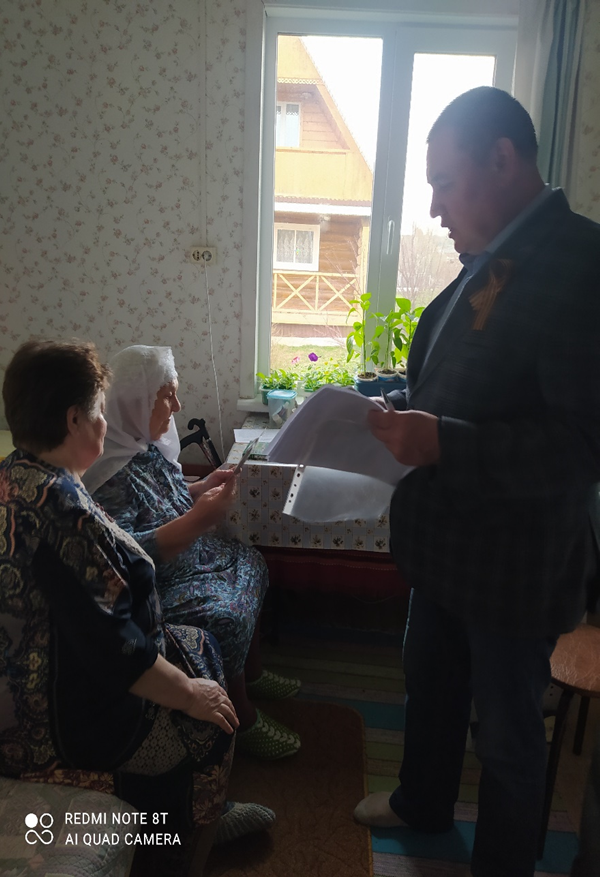 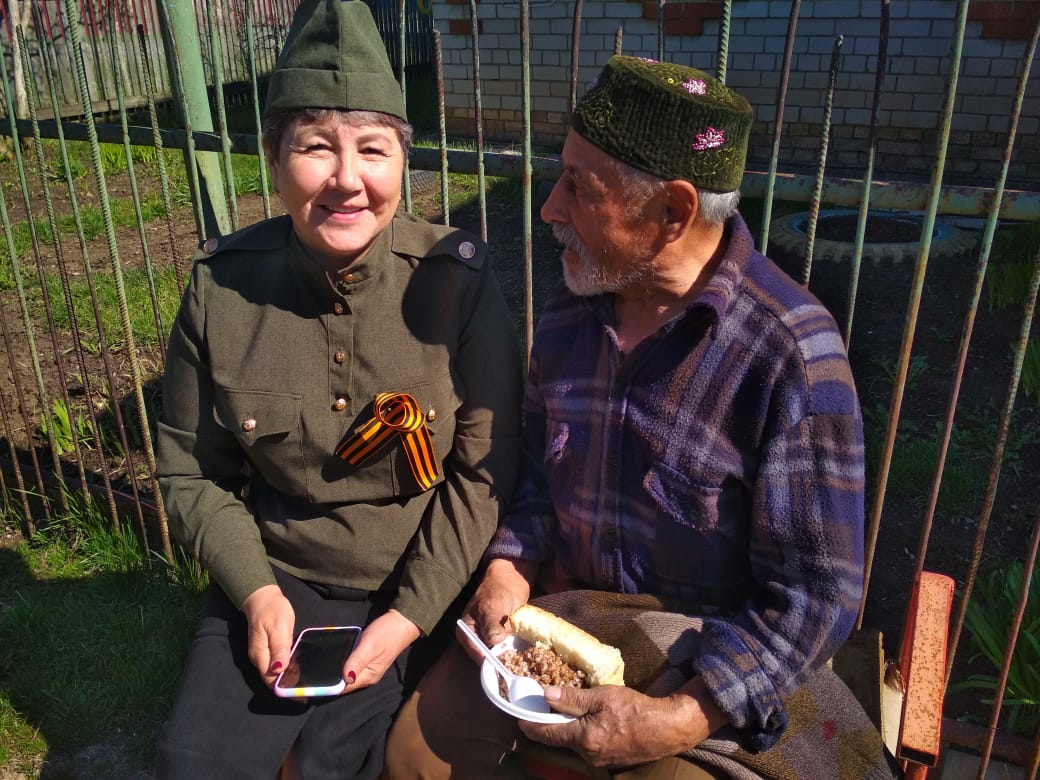 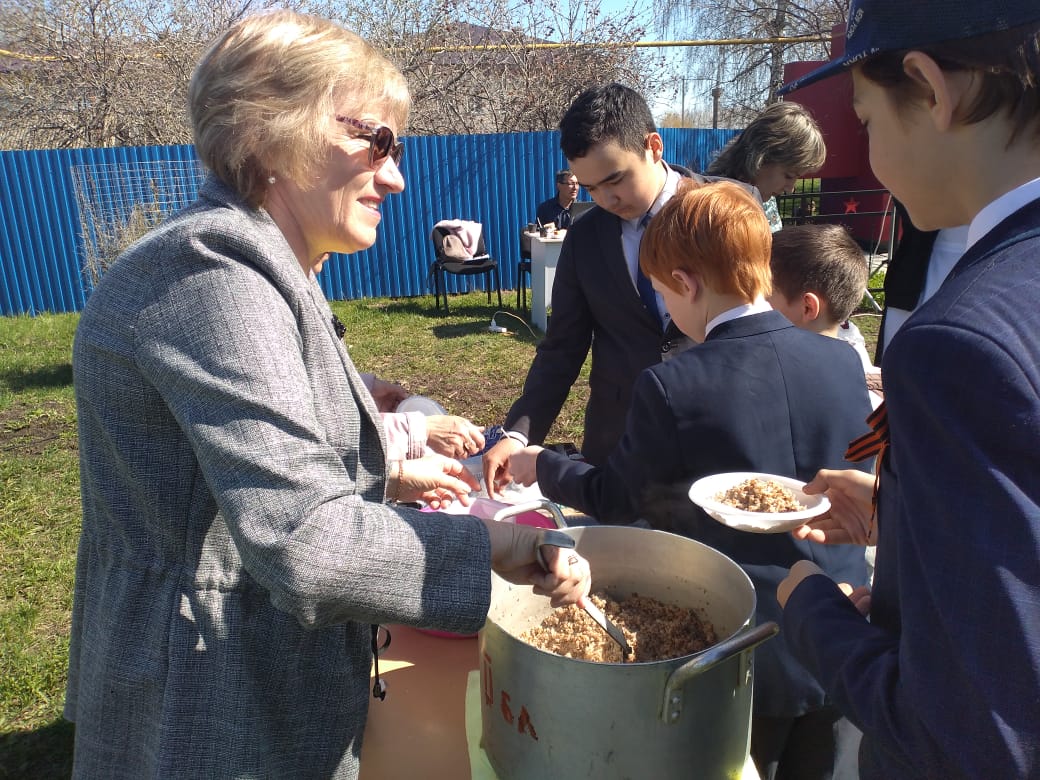